CHAPTER 1 REVIEW OF THERMODYNAMICS
INTRODUCTION
SYSTEMS AND SURROUNDINGS
A system is part of the physical world in which one is interested. What is not the system is the environment or the surroundings. We distinguish between several types of systems:
1) An isolated system is a system that is totally uninfluenced by the surroundings. There is no possibility of exchange of energy or matter with surroundings.
2) A closed system is a system in which energy but not matter can exchange with the surroundings.
3) An open system is a system in which both energy and matter can exchange with the surroundings.
Isolated or closed systems are often referred to as bodies.
1
THERMODYNAMICS
The subject area "thermodynamics", comes from the Greek roots thermos, meaning "heat" and dynamis, meaning “power.” 
The study of temperature, energy, work, heating, entropy, and related macroscopic concepts comprise the field known as thermodynamics 
The study of interrelationships among macroscopic properties is called thermodynamics. 
Thermodynamics is concerned about heat and the direction of heat flow, whereas statistical mechanics gives a microscopic perspective of heat in terms of the structure of matter and provides a way of evaluating the thermal properties of matter,  for e.g., heat capacity.
2
Cont…
Thermodynamics is a phenomenological theory of matter. As such, it draws its concepts directly from experiments
The phenomenological approach, based on observation.
A phenomenological theory is one in which initial observations lead to a law.
The following is a list of some working concepts which the physicist, through experience, has found it convenient to introduce. 
         (a ) A thermodynamic system is any macroscopic system. 
         (b) Thermodynamic parameters are measurable macroscopic 
              quantities associated with the system, such as the pressure 
              P, the volume V, the temperature T, and the magnetic field
              H. They are defined experimentally.
3
Cont…
(c)  A thermodynamic state is specified by a set of values of all the thermodynamic parameters necessary for the description of the system. 
(d) Thermodynamic equilibrium prevails when the thermodynamic state of the system does not change with time.
(e) Equilibrium state: properties of system are uniform throughout and  do not change in time unless is acted up on by external influences.
     For example, a hot cup of coffee cools and takes on the temperature of its surroundings regardless of its initial temperature. The final states of such systems are called equilibrium states, which are characterized by their time independence, history independence, and relative simplicity
4
State variable and equation of state
A state variable: is any thermodynamic quantity that has a well-defined value in any particular state of the system.
State variables are thermodynamic properties which describe equilibrium states. The state variables of equilibrium system are constant in time
Thermodynamic properties are properties that do not depend on the rate which something happens.
Some thermodynamic properties are:
      Temperature,  Pressure, energy, amount of substance, etc.
State variables are parameters characterizing the macroscopic thermodynamic state. These are all extensive or intensive:
Extensive variable: change value when the size (spatial volume and the number of degrees of freedom) is changed: volume V , particle number N, internal energy U, entropy S, total magnetic moment
5
Cont…
For example, electric current and thermal conduction are rates and do not thermodynamic variables. 
The purpose of thermodynamics is to describe the properties of various macroscopic systems at or near equilibrium. This is done with the help of several state variables such as internal energy, volume, pressure, number of particles, temperature, entropy, chemical potential.
For a complete description of a macroscopic body (system), it is not enough to specify the identity of the substance. The state of the system must also be specified. The state is completely defined by the values of thermodynamic properties or variables of the system.
6
Cont…
The state variable are fully determined by the values at the present and do not depend on the past history of the system
In general not all variables need to be specified to define the state of the system because; the variables are interdependent and only a small number can be varied independently. These referred to as independent variables. The rest are dependent variables.
7
Cont…
For each system there are a certain number of the macroscopic variables (designated the independent variables) which must be given in order to be able to determine all of the other macroscopic variables (referred to as the dependent variables). Although the number is fixed for a given system, there are usually many choices for the particular set of independent variables.
     For example :
simple fluid (homogeneous gas or liquid): 2 → independent v P, V or T, P or U, V etc.
gas of electric dipoles : 3 →  independent variables 
     P, V, E or T, P,P etc.
8
Equations of state
Relationships, expressing intensive parameters in terms of the independent extensive parameters, are called equations of state.
The equation of state of thermodynamic system expresses the fact that not all of its state variables are independent.
Consider a system described by two state variables X and Y, apart from the temperature T.
For example, an ideal gas is describes by the values X= V(volume) and Y= P (pressure).suppose the system is initially in equilibrium at T. For the system to remain in equilibrium, a given variation of X must be accompanied by a specific variation in Y.
If Y is not varied by this amount, the system goes out of equilibrium.
There must , therefore exist an equation of state :
f(X, Y, T) = 0, relating X, Y and T for all equilibrium configuration
9
Cont…
For example the equation of an ideal gas is
           f(V, P,T) = PV – NKT = 0
For non-equilibrium states, f ≠ 0
    Exercise
    For a certain ideal gas, the variables E, p, V,N, T are interrelated by the following equations: E = (3/2)NkT, pV = NkT, N = constant. What is (∂E/∂p)V
10
Laws of thermodynamics
Zeroth law of thermodynamics
Zeroth Law states that if two bodies are in thermal equilibrium with a third, they are in thermal equilibrium with each other
(b) First law of thermodynamics
The First Law can be interpreted as a statement of conservation of energy. 
The first law of thermodynamics  states that energy is conserved in any process involving a thermodynamic system and its surroundings.
11
Cont…
It is convenient to the change in internal energy dE equals to a combination of heat, dQ added to the system and work done by the system, dW. 
Taking dE as an infinitesimal change in internal energy, we can write
                    dE = dQ – dW
For varying volume case (Isobaric = constant)
                   dE = dQ – PdV
12
Cont…
(c) Second law of thermodynamics 
It is an expression of the tendency that overtime differences in temperature, pressure, and chemical potential equilibrate in an isolated system.
The law introduces the new property is called entropy.
From the state of thermodynamics equilibrium, the law deduced the principle of the increase of entropy and explains the phenomenon of irreversibility in nature
13
Cont…
In statistical physics, an irreversible process corresponds to an increase of the number of accessible states for the considered system, and consequently to an increase of disorder and entropy
The second law can be state as follows:
    a) In any process in which a thermally isolated system goes from one macrostate to another, the entropy tends to increase .i.e ΔS ≥ 0
    Hence, the entropy of an isolated system in equilibrium is constant and has its maximum value.
14
Cont…
b) If the system is not an isolated and undergoes an infinitesimal quasi-static process in which it absorbs heat dQ, then a change in internal energy of the system is the infinitesimal transfer of heat to a closed system driving a reversible process, divided by the equilibrium temperature of the system
    In symbol, dS = dQ/T
15
Cont…
The statements of the second law of thermodynamics are summarized as:
“No process is possible whose sole result is the complete conversion of energy transferred by heating in to work”.(Kelvin statement)
“No process is possible whose sole result is cooling a colder body and heating a hotter body.” (Clausius statement)
    This means that, heat energy does not spontaneously go from a colder to a hotter body
(c) Third law of thermodynamics
16
Thermodynamic potentials
Thermodynamic potentials are scalar quantities which used to represent the thermodynamic state of a system.
    For example:
Internal energy 
Enthalpy  
Helmholtz free energy
Gibbs free energy
Landau potential  or grand potential
17
Internal energy (E or U)
For a reversible transformation, the first law of thermodynamics is given by:
          dU = TdS – PdV + μdN---------*
This equation tells us the Internal energy U can be expressed as a function of S, V and N
     That is, U = U(S,V,N)
     Then purely mathematically, we have 
    dU = (∂U/ ∂S)V,N dS + (∂U/ ∂V)S,N dV + (∂U/∂N)V,sdN 
        ----------**
18
Cont…
It gives the formal definitions for T, P and μ
   T = (∂U/ ∂S)V,N  ,P = - (∂U/ ∂V)s,N       and  μ = (∂U/ ∂N)V,s  
If U  is known as a function of S, V and N, then the related quantities T, P and μ can be calculated
The interpretation of U = U(S,V,N) is that S,V and N can be considered to be the independent state variables and that U is a dependent quantity, T, P and μ are also dependent state variables
For fixed N, an equilibrium configuration (state) is fully specified by giving the values of S and V.
Alternatively, U=U(S,V,N) could be inverted to give S = S(U,V,N)
     which make E is an independent variable and S is a dependent one.
19
Cont…
The point is that the four quantities U, S, V and N all are not independent state variables
The function U(S,V,N) is called  the first instance of a thermodynamic potential == a function that generates other thermodynamic variables (such as T, P, and μ) by partial differentiation
20
Enthalpy (H)
Enthalpy is the maximum amount of thermal energy derivable from a thermodynamic process in which the pressure is held constant
Enthalpy is equivalent to total heat content of the system under constant pressure
 Also,  enthalpy is the total amount of energy one needs to provide to  the system and then place it in the atmosphere:
                            H =  U + PV
This can be written as 
                         dH(S, P,N) = dU + d(VP), but 
                 dU = TdS – PdV + μdN , and
                           d(VP) = pdV + Vdp  
                          dH(S, P,N) = TdS + VdP + μdN , which states that :
                          H = H(S,P,N)
We also obtain formal definitions of T, V and μ:
       T = (∂H/ ∂S)p,N ,       V =  (∂H/ ∂p)s,N       and  μ = (∂H/ ∂N)p,s
21
Helmholtz free energy(F)
It is the amount of thermodynamic energy which can be converted into work at constant temperature and volume. In chemistry, this quantity is called work content. (or is it just the \measures the `useful' work obtainable"
That is, it is a measure of ‘useful’ work obtainable from a closed thermodynamic system at constant temperature and volume
We define Helmholtz free energy as
                   F = U –TS, this implies that:
                   dF = dU – d(TS)
                   dF =  – SdT- PdV + μdN 
Which states that, F = F(T,V,N)
We also obtain the formal definitions of S, P and μ:
        S = -(∂F/ ∂T)V,N ,       P =  -(∂F/ ∂V)T,N       and  μ = (∂F/ ∂N)T,V
22
Gibbs free energy(G)
Gibbs free energy is the amount of thermodynamic energy in a fluid system which can be converted into work at constant temperature and pressure. This is the most relevant state function for chemical reactions in open containers. 
Thus, Gibbs free energy is a measure of chemical energy
We define the Gibbs free energy as
                      G = U – TS + PV = F + PV
                     dG = dU – d(TS) + d(PV)
                     dG = - SdT + VdP + μdN, which states that G = G(T,P,N)
We also obtain formal definitions for S, V and μ
      T = (∂G/ ∂T)p,N ,       V =  (∂G/ ∂p)T,N       and  μ = (∂G/ ∂N)p,T
23
Landau potential(Ω)
It is also called grand potential
We define the landau potential:
           Ω = U – TS – μN
          dΩ = -SdT – PdV – Ndμ,
    Which states that, Ω = Ω(T,V,μ)   
    We also obtain formal definitions for S, P and N
         T = - (∂Ω/ ∂T)V,N ,  P = -  (∂Ω/ ∂p)T,N       and  
         N = - (∂Ω/ ∂μ)T,V
24
MAXWELLS RELATIONS
The formal definitions for T, S, V, P,μ and N in terms of the potentials E, H, F, G, and Ω can be used to generate many relations between the various derivatives of these quantities .
The equation dU = TdS – PdV + μdN,
Implies that, T = (∂U/ ∂S)V,N  ,P = - (∂U/ ∂V)s,N 
                             𝛛T/𝛛V = (∂2U/ ∂V∂S)V,N  ,
Since the order of differentiation does not matter, we obtain
                             𝛛T/𝛛V = (∂2U/ ∂S∂V)V,N = - (∂P/ ∂S)v,N 
In other words, (𝛛T/𝛛V)s,N = - (∂P/ ∂S)v,N                
This is the first instance of what is known as a Maxwell relations. Other relations follow just as easily from other thermodynamic potentials. (show!)
                    (𝛛T/𝛛P)s,N = (∂V/ ∂S)p,N,      ,  (𝛛S/𝛛V)T,μ =  (∂P/ ∂T)v,μ            and
                    (𝛛S/𝛛P)T,N = - (∂V/ ∂T)P,N
The Maxwell relations are extremely general; they hold for any thermodynamic system
      Exercise:
      Drive  the Maxwell relations corresponding to :
  a) Enthalpy  b) Helmholtz free energy     c) Gibbs free energy  d) Landau potential
25
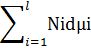 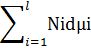 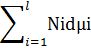 The Gibbs-Duhem relation
It is a relation ship among the intensive parameters of the system
It follows that, for a simple system with l components , there will be ‘l + 1’ independent or degrees of freedom
For example, a simple system with a single component will have two parameters such as pressure and volume
The law is named after Josiah Willard Gibbs and Pierre Duhem. The Gibbs-Duhem relation is given by:  
                              = - SdT + VdP
      Activity: 
      Derive the Gibbs-Duhem equation from basic thermodynamic a state equation
26
Thermodynamic response functions
Response functions are thermodynamic quantities most accessible to experiment. 
They give us information about how a specific state variable changes as other independent state variables are changed. 
They can be classified as:
mechanical responses
isothermal and adiabatic compressibility, KT and KS, the isobaric expansion coefficient, αp, and the pressure coefficient, β
thermal (heat capacity ) responses
the specific heats at constant pressure and    constant volume i.e. Cp and Cv
27
Cont…
28
Cont…
29
Cont…
30
Cont…
31
Cont…
32
Thermodynamic Equilibrium and Conditions for Equilibrium
Thermodynamic Equilibrium
A thermodynamic system is said to be in thermodynamic equilibrium, when it is in thermal equilibrium, mechanical equilibrium, irradiative equilibrium and chemical equilibrium.
Thermodynamic equilibrium is characterized by the minimum of a thermodynamic potential such as:
Helmholtz free energy
Gibbs free energy
The process that leads to a thermodynamic equilibrium is called thermalization.
33
Conditions for Equilibrium
By considering the differential form of thermodynamic potentials, the following relationships can be derived.
For a completely isolated system, Δs = 0 at equilibrium
For a system at constant temperature and volume, ΔA = 0 
For a system at constant temperature and pressure, ΔG = 0 
The various types of equilibriums are achieved as follows
Two systems are in thermal equilibrium when their temperatures are the same
Two systems are in mechanical equilibrium when their pressures are the same
Two systems are in diffusive equilibrium when their chemical potentials are the same
34
Thermodynamics of Phase Transition
A phase transition is the transformation of a thermodynamic system from one phase or state of mater to another
During a phase transition of a given medium, certain properties of the medium will change 
The phase transition is most commonly used to describe transitions between solid, liquid, and gaseous states of matter in rare cases including plasma
    Activity
List types of phase transitions
Define the following 
Triple point
Critical point
35
Cont…
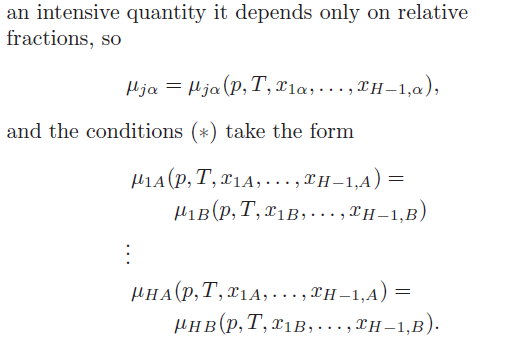 36
Cont…
37
Cont…
38
Cont…
39
Cont…
Because of phase coexistence, phase diagrams are simplest in “force”-type coordinates 
(T, p, μ, H, . . .)
40
Phase coexistence
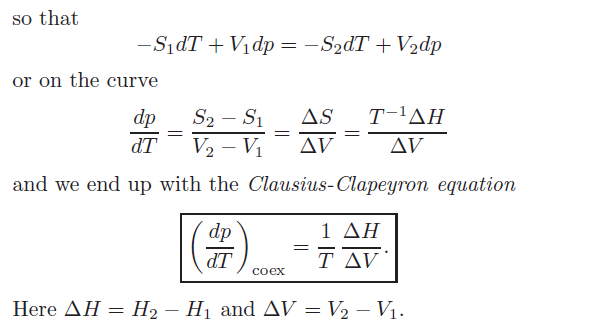 41
Exercise
Given the following expression for the entropy of  a system:
                S = Nkln(ᵅVE3/2/N5/2)
     where ᵅ is constant, obtain all the thermodynamic information about system, P, T, etc.
2. From the above , show that the chemical potential for a monatomic ideal gas is given by:
               μ = -kTln(bVT3/2/N), where b is a constant.
3. The free energy for a photon gas is given b
       F =  -       VT4
 where, b is constant. Calculate:
The entropy of the photon gas
The Pressure of the photon gas and it equation of state 
The energy of the gas
The chemical potential of the gas
3. Verify the Maxwell relations for:
             a)   Ideal gas
            b)   Photon gas
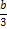 42